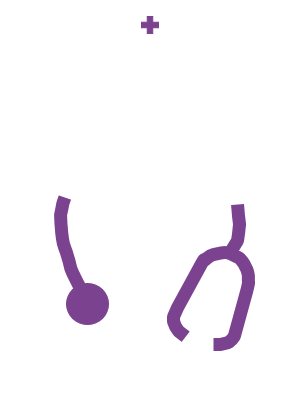 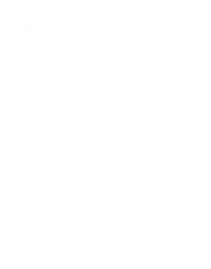 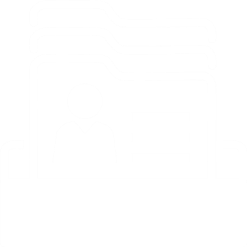 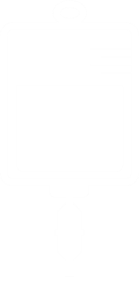 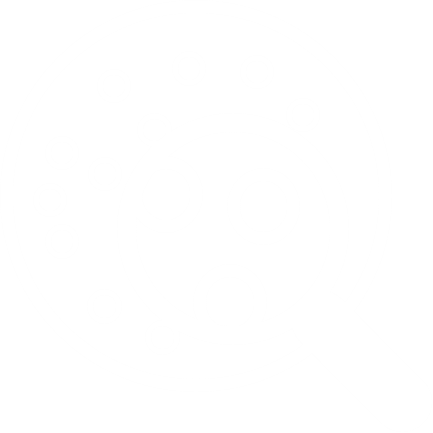 Prise en charge active de la maladie veino-occlusive (MVO)
Greffe de cellules souches hématopoïétiques
Physiopathologie de la MVO
Diagnostic de la MVO
Évaluation et prise en charge de la MVO
Études de cas de MVO
Table des matières
Module 1 : Greffe de cellules souches hématopoïétiques

Module 2 : Physiopathologie de la MVO

Module 3 : Diagnostic de la MVO

Module 4 : Évaluation et prise en charge de la MVO

Module 5 : Études de cas de MVO
Comment utiliser les modules du programme d’apprentissage la maladie veino-occlusive (MVO) ?
Veuillez télécharger le fichier contenant l’ensemble des modules sur votre ordinateur. Cela activera le fonctionnement des liens entre les modules
Vous devez naviguer dans les modules en mode présentation des diapositives. Les modules comportent des liens vers d’autres modules, vers des informations complémentaires et vers des références externes
L’icône     indique que des informations complémentaires sont disponibles sur le sujet. Veuillez cliquer sur ce symbole pour accéder aux informations complémentaires. Passez simplement à la diapositive suivante pour revenir à la diapositive sur laquelle vous étiez
Certaines sections comportent des séquences vidéos auxquelles vous pouvez accéder en cliquant sur le bouton « Play » que vous trouverez sur les diapositives
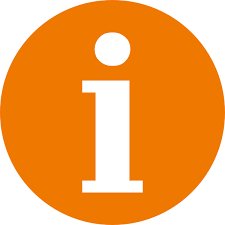 Module 5 : Études de cas de MVO
Cas 1 : Homme de 25 ans atteint de LAM en RC2
Cas 1 : Homme de 25 ans atteint de LAM en RC2
Service de 20 lits et service ambulatoire pour l’hématologie et les greffes de moelle osseuse
~100 greffes par an
70 autologues
30 allogéniques
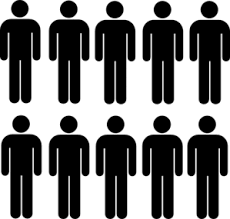 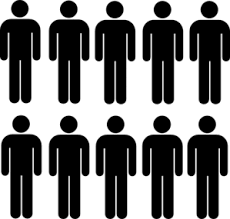 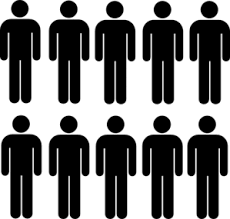 Communication personnelle, E. Wallhult
LAM, leucémie aiguë myéloïde ; RC, rémission complète
Cas 1 : Homme de 25 ans atteint de LAM en RC2
Septembre (Jour –9)
Admis à l’hôpital 
Bon état général
Conditionnement par Bu/Cy et thymoglobuline
Question

Quels sont les facteurs de risque de MVO présents chez ce patient ?
Septembre (Jour 0)
Transfusion de deux unités de sang de placentaire
Communication personnelle, E. Wallhult
LAM, leucémie aiguë myéloïde ; Bu, busulfan ; RC, rémission complète ; Cy, cyclophosphamide ; MVO, maladie veino-occlusive
Facteurs de risque ayant un impact sur les scores de sévérité de l’EBMT pour la MVO
D’origine hépatique
Transaminases > 2,5 LSN
Bilirubine sérique > 1,5 LSN
Cirrhose
Hépatite virale active



Irradiation abdominale ou hépatique
Utilisation précédente de gemtuzumab ozogamicine ou d’inotuzumab ozogamicine
Médicaments hépatotoxiques
Surcharge en fer
Associés au patient et à la maladie
Âge plus avancé
Score de Karnofsky inférieur à 90 %
Syndrome métabolique
Femme recevant de la noréthistérone
Maladie avancée (au-delà d’une RC ou maladie récidivante / réfractaire)
Thalassémie
Facteurs génétiques (polymorphisme de GSTM1, allèle C282Y, haplotype MTHFR 677CC / 1298CC)
Associés à la transplantation
Donneur non apparenté
Donneur non phéno-identique 10/10
Greffon non appauvri en lymphocytes T
Schéma de conditionnement myéloablatif
Schéma oral ou à forte dose à base de busulfan
Schéma basé sur une ICT à haute dose
Deuxième GCSH
Le patient présente 2 facteurs de risque de MVO
Mohty M et al. Bone Marrow Transplant 2016;51:906–12
RC, rémission complète ; HLA, antigènes des leucocytes humains ; GCSH, greffe de cellules souches hématopoïétiques ; ICT, irradiation corporelle totale ; LSN, limite supérieure de la normale ; MVO, maladie veino-occlusive
Cas 1 : Homme de 25 ans atteint de LAM en RC2
Au cours des jours suivants, 
a présenté :
Sensation de brûlure à la plante des pieds
Tachycardie
Anxiété
Titres élevés du CMV
Rougeur au niveau des aisselles et de l’aine
Dépendance plaquettaire
Septembre (Jour –9)
Admis à l’hôpital
Bon état général
Conditionnement par Bu/Cy et thymoglobuline
Octobre (Jour +25)
Retour au domicile
Septembre (Jour 0)
Transfusion de deux unités de sang de placentaire
Octobre (Jour +38)
Nouvelle admission avec hématurie
Communication personnelle, E. Wallhult
LAM, leucémie aiguë myéloïde ; Bu, busulfan ; CMV, cytomégalovirus ; RC, rémission complète ; Cy, cyclophosphamide
Cas 1 : Homme de 25 ans atteint de LAM en RC2
Novembre (Jour +65)
Mesure de la circonférence abdominale
Quadrant supérieur droit légèrement sensible
Une nouvelle échographie abdominale montre une augmentation des fluides et un débit sanguin inversé dans la veine porte
MVO suspectée
Octobre (Jour +45)
Prise de poids de 2 kg
Novembre (Jour +63)
Nouvelle prise de poids
(augmentation de > 5 %)
Novembre (Jour +62)
La situation s’est légèrement améliorée mais la plupart des symptômes sont toujours présents :
Prise de poids de 3,8 kg observée
Test de la fonction hépatique normal, notamment la bilirubine
Sensibilité abdominale
L’échographie abdominale a révélé une quantité minime de fluide circulant
Novembre (Jour +64)
Hausse de la bilirubine
Hausse des enzymes hépatiques
Prise de poids continue
Abdomen gonflé
Fièvre
Suspicion de PTT ou de RGCH
Communication personnelle, E. Wallhult
LAM, leucémie aiguë myéloïde ; RC, rémission complète ; RGCH, réaction du greffon contre l’hôte ; PTT, purpura thrombocytopénique thrombotique ; MVO, maladie veino-occlusive
Cas 1 : Homme de 25 ans atteint de LAM en RC2
Question

Sur base des symptômes présentés, ce patient est-il probablement atteint de : 






Cliquez sur la réponse qui est correcte selon vous
MVO classique
MVO à déclenchement tardif
Ni l’un ni l’autre
Communication personnelle, E. Wallhult
LAM, leucémie aiguë myéloïde ; RC, rémission complète ; MVO, maladie veino-occlusive
Cas 1 : Homme de 25 ans atteint de LAM en RC2
Novembre (Jour +66)
Diagnostic de MVO non confirmé mais considéré comme fort probable :
Paracentèse
Initiation d’un traitement par acétylcystéine
Traitement par défibrotide* non initié pour cause d’hématurie récente
Novembre–Décembre
Admis en USI pour cause de :
Insuffisance respiratoire
Épanchement pleural
Ascite
Épanchement péricardique
Décembre (Jour +97)
Retour au domicile
Amélioration du test de la fonction hépatique mais taux de bilirubine toujours en hausse
Novembre (Jour +67)
Des analyses biologiques complémentaires (↑ PAI-1) viennent conforter le diagnostic de MVO
Traitement par défibrotide* initié
Décembre (Jour +103)
Taux de bilirubine normal
Décembre (Jour +89)
Arrêt du traitement par défibrotide
Communication personnelle, E. Wallhult
*Le defitelio (défibrotide) est indiqué dans le traitement de la maladie veino-occlusive (MVO) hépatique sévère, aussi connue sous le nom de syndrome d’obstruction sinusoïdale (SOS) dans le traitement par greffe de cellules souches hématopoïétiques (GCSH). Il est indiqué chez les adultes, les adolescents, les enfants et les tout-petits âgés de plus d’1 mois ; résumé des caractéristiques du produit de Defitelio®. Disponible sur : http://www.ema.europa.eu/docs/en_GB/document_library/EPAR_-_Product_Information/human/002393/WC500153150.pdf, consulté en février 2017 ; 
LAM, leucémie aiguë myéloïde ; RC, rémission complète ; PAI-1, inhibiteur de l’activateur du plasminogène 1 (plasminogen activator inhibitor-1)
Cas 1 : situation 6 mois après transplantation
Reste à la maison
Se sent bien
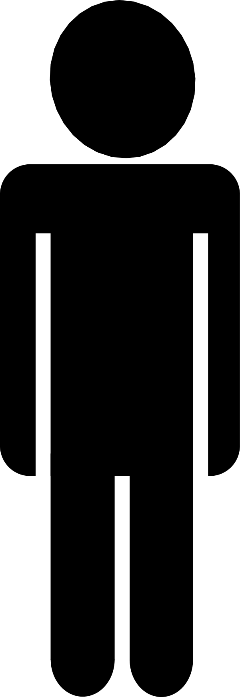 Rétinite à CMV
Immunodéprimé
Suivi hebdomadaire 
en ambulatoire
Communication personnelle, E. Wallhult
CMV, cytomégalovirus
Cas 2 : Femme de 37 ans LMC évoluant en LAM
Cas 2 : Femme de 37 ans LMC évoluant en LAM
Septembre 2008
Diagnostic de LMC
Variant p210 BCR ABL du chromosome de Philadelphie
Prescription d’imatinib : toxicité hématologique
Passage au dasatinib : toxicité hématologique accrue
Septembre 2012
LMC évoluant en LAM
Arrêt du dasatinib
Décembre 2012
Cycle 2 de chimiothérapie
Octobre 2009
Chromosome de Philadelphie 
négatif
Octobre 2012
Cycle 1 de chimiothérapie : Daunorubicine, cytarabine, thioguanine 3+10
Février 2013
Conditionnement : busulfan / cyclophosphamide IV
GMO allogénique de fratrie
Communication personnelle, M. Ní Chonghaile
LAM, leucémie aiguë myéloïde ; BCRABL, gène de fusion breakpoint cluster region Abelson ; GMO, Greffe de moelle osseuse ; LMC, leucémie myéloïde chronique ; IV, intraveineuse
Cas 2 : Femme de 37 ans LMC évoluant en LAM
Question


Quels sont les facteurs de risque de MVO présents chez cette patiente ?
LAM, leucémie aiguë myéloïde ; LMC, leucémie myéloïde chronique ; MVO, maladie veino-occlusive
Facteurs de risque ayant un impact sur les scores de sévérité de l’EBMT pour la MVO
D’origine hépatique
Transaminases > 2,5 LSN
Bilirubine sérique > 1,5 LSN
Cirrhose
Hépatite virale active



Irradiation abdominale ou hépatique
Utilisation précédente de gemtuzumab ozogamicine ou d’inotuzumab ozogamicine
Médicaments hépatotoxiques
Surcharge en fer
Associés au patient et à la maladie
Âge plus avancé
Score de Karnofsky inférieur à 90 %
Syndrome métabolique
Femme recevant de la noréthistérone
Maladie avancée (au-delà d’une RC ou maladie récidivante / réfractaire)
Thalassémie
Facteurs génétiques (polymorphisme de GSTM1, allèle C282Y, haplotype MTHFR 677CC / 1298CC)
Associés à la transplantation
Donneur non apparenté
Donneur non compatible HLA
Greffon non appauvri en lymphocytes T
Schéma de conditionnement myéloablatif
Schéma oral ou à forte dose à base de busulfan
Schéma basé sur une ICT à haute dose
Deuxième GCSH
La patiente présente 3 facteurs de risque de MVO
Mohty M et al. Bone Marrow Transplant 2016;51:906–12
RC, rémission complète ; HLA, antigènes des leucocytes humains ; GCSH, greffe de cellules souches hématopoïétiques ; ICT, irradiation corporelle totale ; LSN, limite supérieure de la normale ; MVO, maladie veino-occlusive
Cas 2 : conditionnement et greffe de cellules souches
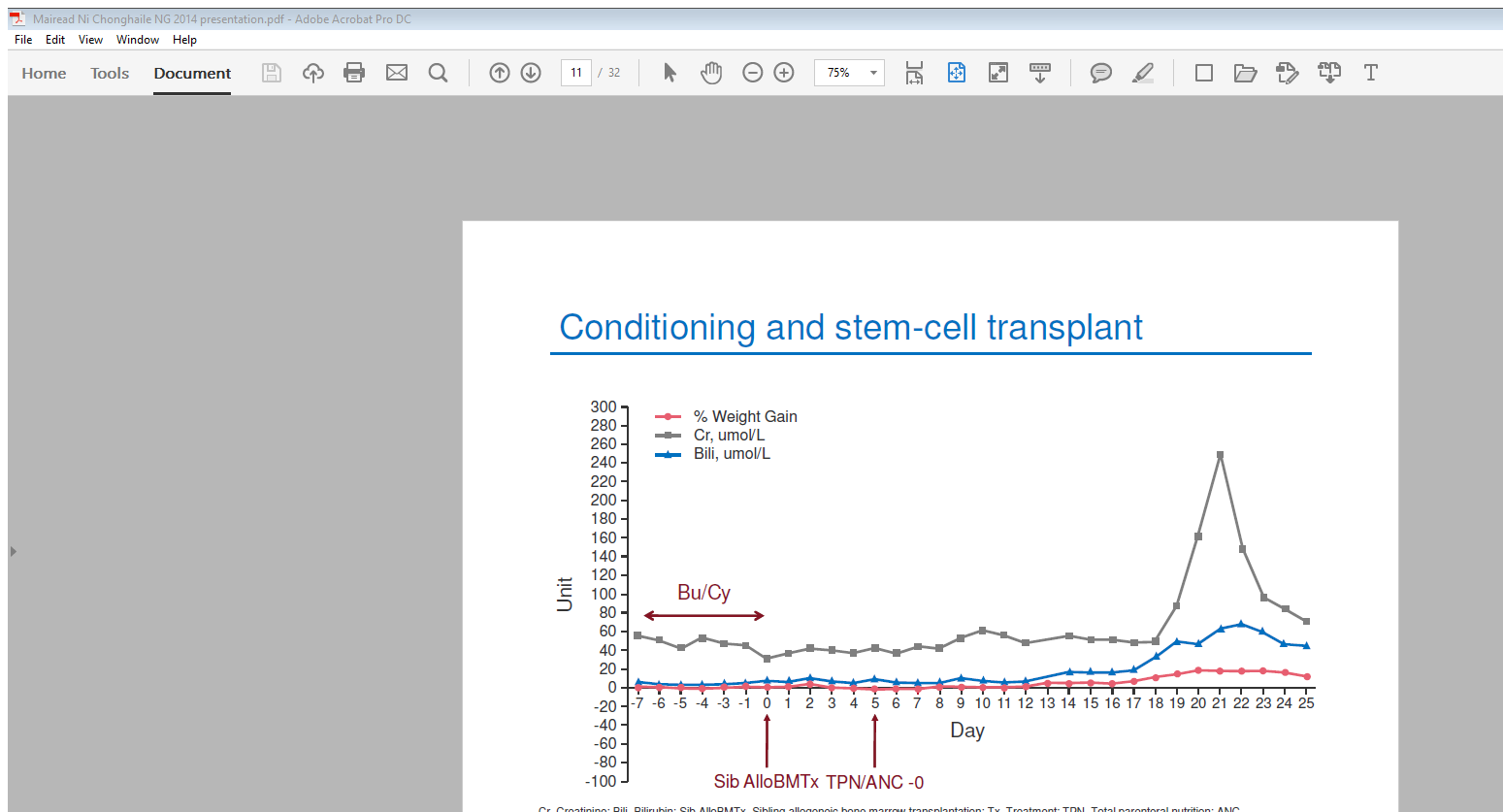 Communication personnelle, M. Ní Chonghaile
ANC, numération absolue des neutrophiles ; Bili, bilirubine ; Bu, busulfan ; Cr, créatinine ; Cy, cyclophosphamide ; 
Sib AlloBMTx, greffe de moelle osseuse allogénique de fratrie ; NPT, nutrition parentérale totale ; Tx, traitement
Cas 2 : premiers symptômes de la MVO
Questions

Pensez-vous que cette patiente présente des signes de MVO ?

Si oui, quel score de sévérité de la MVO attribueriez-vous à cette patiente au Jour 18 ?
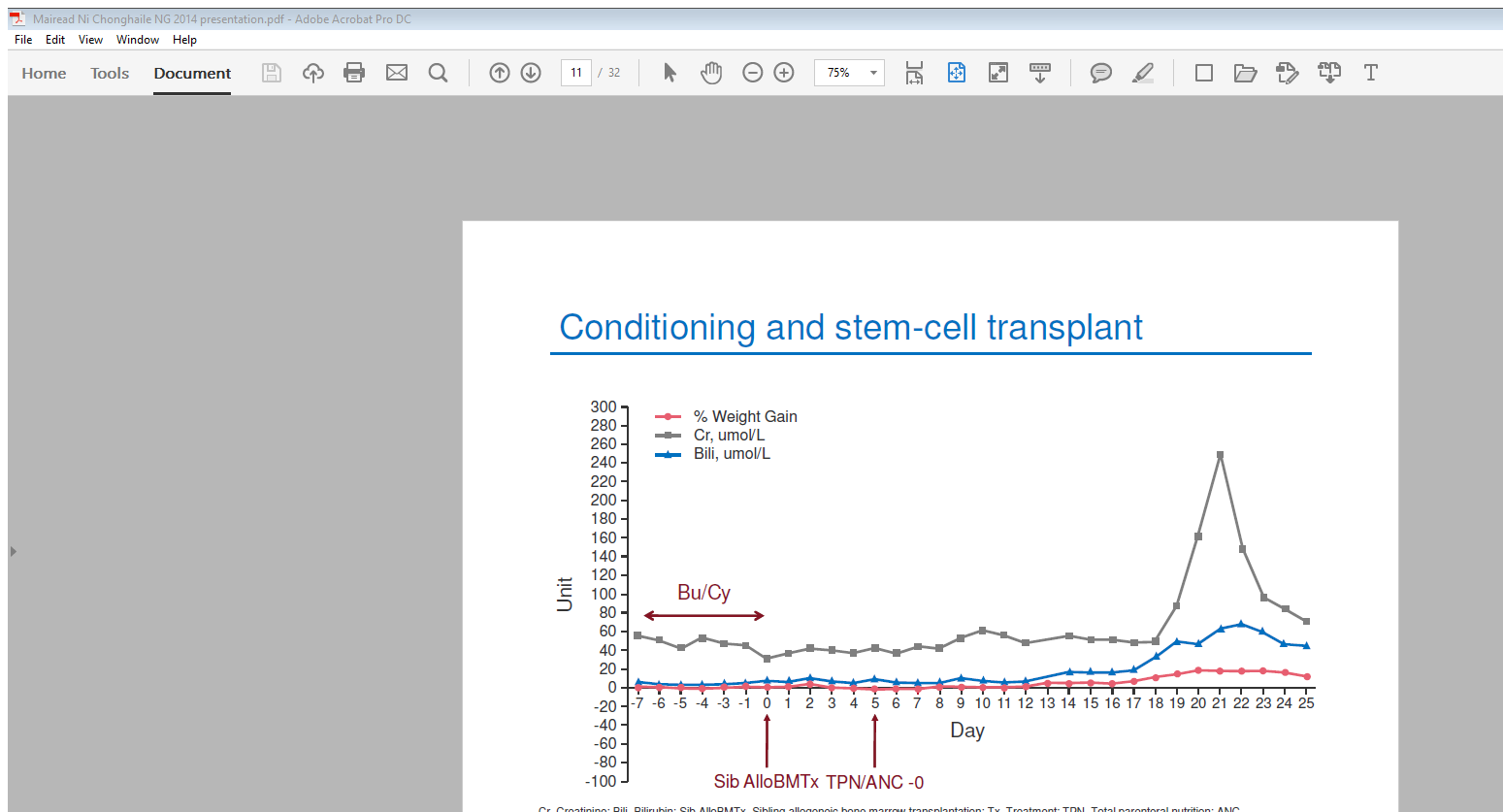 Créatinine ~1,5 x la valeur de référence (Jour 0)
Bilirubine ~35 µmol/l
Prise de poids ≥ 5 %
Délai depuis le premier symptôme : 5 jours
Tx
Prise de poids de 5 %
Prise de poids de 3%
Communication personnelle, M. Ní Chonghaile
Bili, bilirubine ; Bu, busulfan ; Cr, créatinine ; Cy, cyclophosphamide ; 
Tx, traitement ; MVO, maladie veino-occlusive
Critères de l’EBMT révisés pour les scores de sévérité de la MVO : Jour 18
Très sévère – DMO / IMO
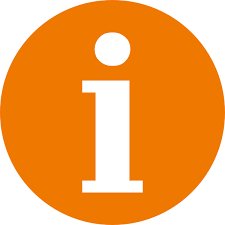 Sévère
Légère
Modérée
Sévère
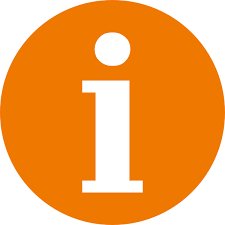 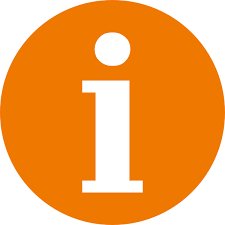 > 7 jours
5–7 jours
N’importe quand
≤ 4 jours
Délai depuis les premiers symptômes cliniques de MVO
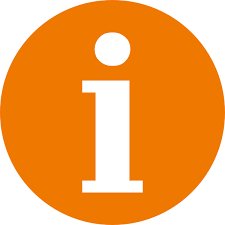 ≥ 2 et < 3
≥ 34 et < 51
≥ 3 et < 5
≥ 51 et < 85
Bilirubine (mg/dl)
≥ 5 et < 8≥ 85 et < 136
≥ 8≥ 136
Bilirubine (μmol/l)
Doublée en 48 h
Cinétique de la bilirubine
≤ 2 × la normale
> 2 et ≤ 5 × la normale
> 8 × la normale
> 5 et ≤ 8 × la normale
Transaminases
< 5 %
≥ 5 % et < 10 %
≥ 10 %
Prise de poids
≥ 5 % et < 10 %
< 1,2 × la référence au moment de la transplantation
≥ 1,2 et < 1,5 × la référence au moment de la transplantation
≥ 2 × la référence au moment de la transplantation
≥ 1,5 et < 2 × la référence au moment de la transplantation
Fonction rénale
Mohty M et al. Bone Marrow Transplant 2016;51:906–12
EBMT, Groupe européen pour la transfusion sanguine et la greffe de moelle osseuse (European Society for Blood and Marrow Transplantation) ; DMO / IMO, défaillance multi-organique / insuffisance multi-organique ; MVO, maladie veino-occlusive
Cas 2 : initiation du traitement
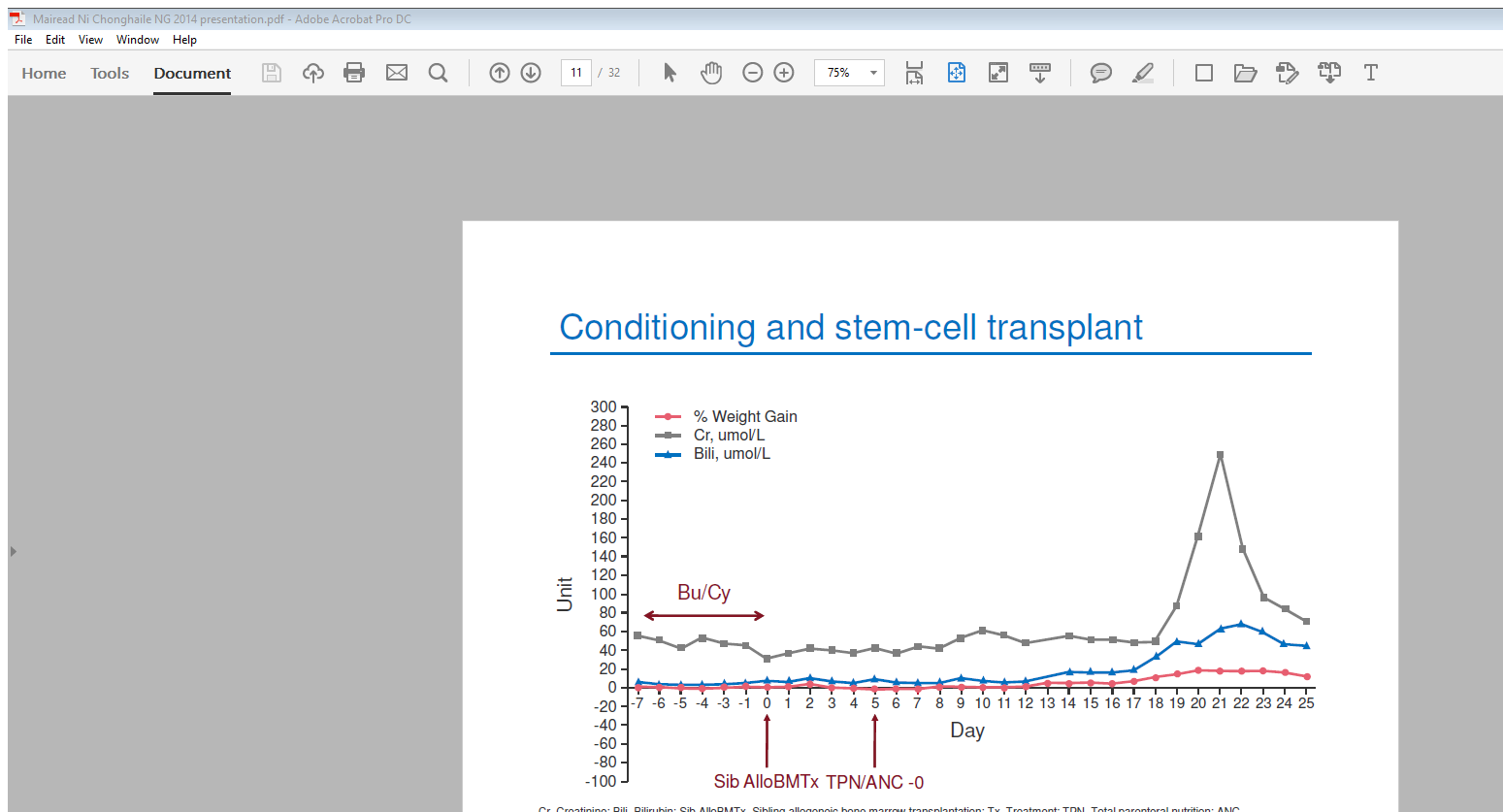 Question

Quel était le premier symptôme évocateur du développement d’une MVO ?

Auriez-vous administré du défibrotide* à cette patiente au Jour 18 ?
Défibrotide*
Prise de poids de 5 %
Tx
Prise de poids de 3%
Communication personnelle, M. Ní Chonghaile
*Le defitelio (défibrotide) est indiqué dans le traitement de la maladie veino-occlusive (MVO) hépatique sévère, aussi connue sous le nom de syndrome d’obstruction sinusoïdale (SOS) dans le traitement par greffe de cellules souches hématopoïétiques (GCSH). Il est indiqué chez les adultes, les adolescents, les enfants et les tout-petits âgés de plus d’1 mois ; résumé des caractéristiques du produit de Defitelio®. Disponible sur : http://www.ema.europa.eu/docs/en_GB/document_library/EPAR_-_Product_Information/human/002393/WC500153150.pdf, consulté en février 2017 ; Bili, bilirubine ; Bu, busulfan; Cr, créatinine ; Cy, cyclophosphamide ; Tx, traitement; MVO, maladie veino-occlusive
Cas 2 : Femme de 37 ans LMC évoluant en LAM
Jour +40
Sortie du service de GCSH
Visites quotidiennes au service de jour
TFH – bilirubine 23 µmol/l, phosphatase alcaline 178 Ui/l, GGT 87 Ui/l, ASAT 30 Ui/l
10 mois après la transplantation
Tous les TFH sont revenus à la normale
Jour +43
Bilirubine dans des valeurs normales
Aucun signe clinique de MVO
Communication personnelle, M. Ní Chonghaile
LAM, leucémie aiguë myéloïde ; ASAT, aspartate aminotransférase ; LMC, leucémie myéloïde chronique ; GGT, gamma glutamyl transpeptidase; RGCH, réaction du greffon contre l’hôte ; TFH, test de la fonction hépatique ; MVO, maladie veino-occlusive
Cas 2 : situation 1 an après transplantation
Reprise du travail
En rémission
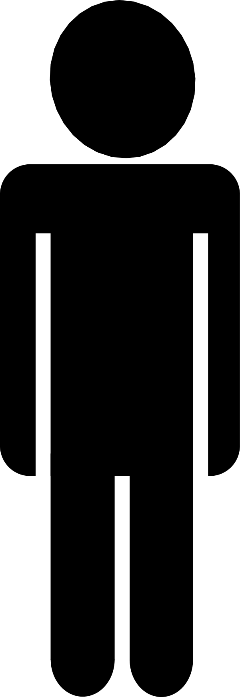 NFS normale
Tests de la fonction hépatique normaux
Pas de RGCH
Communication personnelle, M. Ní Chonghaile
NFS, numération formule sanguine ; RGCH, réaction du greffon contre l’hôte
Cas 3 : Homme de 49 ans à haut risque de LAM
Cas 3 : Homme de 49 ans à haut risque de LAM
Diagnostic de haut risque de LAM (Mars 2012)

Traitement d’induction : 
Daunorubicine et cytarabine
Pas de rémission après la chimiothérapie

Traitement de deuxième ligne :
Amsacrine et ara-cytarabine
RC atteinte
Analyses de sang : 
ASAT 52 U/l (N < 40) 
ALAT 128 U/l (N < 41)
Ferritine 6,929 ng/ml (N11–340)

TDM : hépatomégalie

IRM hépatique : hémochromatose transfusionnelle
Allogreffe prévue

Donneur non compatible, non apparenté
Conditionnement à intensité réduite
Fludarabine
Busulfan IV
Thymoglobuline
Prophylaxie de la RGCH par cyclosporine
Cellules souches du donneurmobilisées par le GCSF
Communication personnelle, C. Bompoint et J. Murray
ALAT, alanine aminotransférase ; LAM, leucémie aiguë myéloïde ; ASAT, aspartate aminotransférase ; RC, rémission complète ; TDM, tomodensitométrie ; GCSF, facteur stimulant les colonies de granulocytes ; RGCH, réaction du greffon contre l’hôte ; IV, intraveineuse ; IRM, imagerie par résonance magnétique ; N, niveau normal
Cas 3 : Homme de 49 ans à haut risque de LAM
Question

Quel est le risque encouru par le patient ?

Réaction du greffon contre l’hôte
MVO
Septicémie
Toxicité médicamenteuse
Tous les éléments précédents
Aucun des éléments précédents
LAM, leucémie aiguë myéloïde ; MVO, maladie veino-occlusive
Cas 3 : Homme de 49 ans à haut risque de LAM
Question

Quels sont les facteurs de risque de MVO présents chez ce patient ?
LAM, leucémie aiguë myéloïde ; MVO, maladie veino-occlusive
Facteurs de risque ayant un impact sur les scores de sévérité de l’EBMT pour la MVO
D’origine hépatique
Transaminases > 2,5 LSN
Bilirubine sérique > 1,5 LSN
Cirrhose
Hépatite virale active



Irradiation abdominale ou hépatique
Utilisation précédente de gemtuzumab ozogamicine ou d’inotuzumab ozogamicine
Médicaments hépatotoxiques
Surcharge en fer
Associés au patient et à la maladie
Âge plus avancé
Score de Karnofsky inférieur à 90 %
Syndrome métabolique
Femme recevant de la noréthistérone
Maladie avancée (au-delà d’une RC ou maladie récidivante / réfractaire)
Thalassémie
Facteurs génétiques (polymorphisme de GSTM1, allèle C282Y, haplotype MTHFR 677CC / 1298CC)
Associés à la transplantation
Donneur non apparenté
Donneur non compatible HLA
Greffon non appauvri en lymphocytes T
Schéma de conditionnement myéloablatif
Schéma oral ou à forte dose à base de busulfan
Schéma basé sur une ICT à haute dose
Deuxième GCSH
Le patient présente 5 facteurs de risque de MVO
Mohty M et al. Bone Marrow Transplant 2016;51:906–12
RC, rémission complète ; HLA, antigènes des leucocytes humains ; GCSH, greffe de cellules souches hématopoïétiques ; ICT, irradiation corporelle totale ; LSN, limite supérieure de la normale ; MVO, maladie veino-occlusive
Qu’y a-t-il lieu de faire ?
Surveiller attentivement : analyses de sang quotidiennes, mesure du poids et de la circonférence abdominale, signes vitaux
Diminuer la surveillance pour permettre au patient de se reposer
Effectuer une prise de sang une fois par semaine ; il ne faudrait pas que le patient devienne anémique
Cas 3 : Homme de 49 ans à haut risque de LAM
Jour +29
Détérioration de l’état du patient
Transfert en USI
Assistance respiratoire
Jour 0
GCSH
Jour +13
Prise de la greffe
Jour +28
Douleur abdominale du côté droit
Gain de poids de 6 % malgré une administration IV de diurétiques
Ascite confirmée par échographie
ASAT / ALAT : 5 x LSN 
Bilirubine : 112 μmol/l, 6,58 mg/dl
Jaunisse
Jour +10
Choc septique nécessitant des antibiotiques
Aggravation de la fonction hépatique
Communication personnelle, C. Bompoint et J. Murray
ALAT, alanine aminotransférase ; LAM, leucémie aiguë myéloïde ; ASAT, aspartate aminotransférase ; GCSH, greffe de cellules souches hématopoïétiques ; USI, unité de soins intensifs ; IV, intraveineuse ; LSN, limite supérieure de la normale
Cas 3 : Homme de 49 ans à haut risque de LAM
Question

Sur base des symptômes présentés, de quoi ce patient pourrait-il souffrir ?

Appendicite
Hépatite
Calculs biliaires
Syndrome de fuite capillaire
Syndrome de prise de greffe
MVO
LAM, leucémie aiguë myéloïde ; MVO, maladie veino-occlusive
Diagnostic différentiel
Jaunisse cholestatique
RGCH
Médicaments, chimiothérapie, antibiotiques, antifongiques
Hépatite
Calculs biliaires
Anasarque
Insuffisance cardiaque, malnutrition, insuffisance hépatique et rénale
Syndrome de fuite capillaire
Dysfonctionnement de la glande thyroïde
Douleur abdominale (côté droit)
Appendicite
Péritonite
Mégacôlon toxique
Communication personnelle, C. Bompoint et J. Murray
RGCH, réaction du greffon contre l’hôte
Quelles complications pourrait présenter le patient ?
Appendicite
Douleur dans le quadrant inférieur droit, aucune hausse de la bilirubine ni prise de poids
Hépatite
Très forte hausse des taux d’ASAT / ALAT, douleur dans le quadrant supérieur droit, aucune prise de poids 
Calculs biliaires
Douleur abdominale intermittente, aucune prise de poids ni ascite
Syndrome de fuite capillaire
Ascite et prise de poids, aucune douleur dans le quadrant supérieur droit
Syndrome de prise de greffe
Fièvre, éruption cutanée et prise de poids, aucune douleur dans le quadrant supérieur droit ni hausse de la bilirubine
MVO
Communication personnelle, C. Bompoint et J. Murray
ALAT, alanine aminotransférase ; ASAT, aspartate aminotransférase ; MVO, maladie veino-occlusive
Cas 3 : Homme de 49 ans à haut risque de LAM
Jour +29

Détérioration significative
de l’état du patient
Insuffisance respiratoire
Échographie : aggravation de l’hépatomégalie
Épanchement péritonéal diffus
Question

Que feriez-vous ?

Rassurer le patient
Augmenter son immunosuppression
Demander aux chirurgiens une option contre la douleur
Alerter l’équipe médicale et initier le traitement par défibrotide*
Communication personnelle, C. Bompoint et J. Murray
*Le defitelio (défibrotide) est indiqué dans le traitement de la maladie veino-occlusive (MVO) hépatique sévère, aussi connue sous le nom de syndrome d’obstruction sinusoïdale (SOS) dans le traitement par greffe de cellules souches hématopoïétiques (GCSH). Il est indiqué chez les adultes, les adolescents, les enfants et les tout-petits âgés de plus d’1 mois ; résumé des caractéristiques du produit de Defitelio®. Disponible sur : 
http://www.ema.europa.eu/docs/en_GB/document_library/EPAR_-_Product_Information/human/002393/WC500153150.pdf, consulté en février 2017; LAM, leucémie aiguë myéloïde
Cas 3 : Homme de 49 ans à haut risque de LAM
Jour +29
Détérioration de l’état du patient
Transfert en USI
Assistance respiratoire
Début du traitement par défibrotide*
Jour +51
Résolution des signes et symptômes
Sortie de l’USI
Jour +67
Sortie, le patient rentre chez lui
Jour +45
Amélioration clinique
Jour +53
Rétabli
Arrêt du défibrotide*
Communication personnelle, C. Bompoint et J. Murray
*Le defitelio (défibrotide) est indiqué dans le traitement de la maladie veino-occlusive (MVO) hépatique sévère, aussi connue sous le nom de syndrome d’obstruction sinusoïdale (SOS) dans le traitement par greffe de cellules souches hématopoïétiques (GCSH). Il est indiqué chez les adultes, les adolescents, les enfants et les tout-petits âgés de plus d’1 mois ; résumé des caractéristiques du produit de Defitelio®. Disponible sur : 
http://www.ema.europa.eu/docs/en_GB/document_library/EPAR_-_Product_Information/human/002393/WC500153150.pdf, consulté en février 2017; LAM, leucémie aiguë myéloïde ; USI, unité de soins intensifs
Cas 3 : Homme de 49 ans à haut risque de LAM
Lorsque ce cas est apparu en 2012, les critères révisés de diagnostic et de sévérité pour la MVO n’étaient pas encore disponibles

Question
    
 En utilisant les critères de diagnostic et de score de sévérité révisés de l’EBMT, comment qualifieriez-vous la MVO de ce patient au Jour +28 ?
Jour +28
Douleur abdominale du côté droit
Gain de poids de 6 % malgré une administration IV de diurétiques
Ascite confirmée par échographie
ASAT / ALAT : 5 x LSN 
Bilirubine : 112 μmol/l, 6,58 mg/dl
Jaunisse
Communication personnelle, C. Bompoint et J. Murray
ALAT, alanine aminotransférase ; LAM, leucémie aiguë myéloïde ; ASAT, aspartate aminotransférase ; EBMT, Groupe européen pour la transfusion sanguine et la greffe de moelle osseuse (European Society for Blood and Marrow Transplantation) ; IV, intraveineuse ; LSN, limite supérieure de la normale ; MVO, maladie veino-occlusive
Critères de l’EBMT révisés pour le diagnostic de la MVO
VOD à déclenchement tardif > 21 jours après la GCSH
Deux des critères suivants doivent être présents :
Bilirubine ≥ 2 mg/dl
Hépatomégalie douloureuse
Prise de poids > 5%
Ascite
MVO classique au-delà du Jour 21
MVO confirmée par histologie
OU
OU
ET
Critères de Baltimore modifiés pour inclure la MVO à déclenchement tardif
Preuve hémodynamique et/ou échographique* de MVO
Mohty M et al. Bone Marrow Transplant 2016;51:906–12
*Hépatomégalie, ascite et baisse de vitesse ou inversion du flux portal. EBMT, Groupe européen pour la transfusion sanguine et la greffe de moelle osseuse (European Society for Blood and Marrow Transplantation) ; GCSH, greffe de cellules souches hématopoïétiques ; MVO, maladie veino-occlusive
Critères de l’EBMT révisés pour le diagnostic de la MVO
MVO classique dans les 21 premiers jours suivant la GCSH
Deux des critères suivants doivent être présents :
Bilirubine 
≥ 2 mg/dl
ET
Hépatomégalie douloureuse
Prise de poids > 5%
Ascite
Pas de modification par rapport aux critères de Baltimore
Mohty M et al. Bone Marrow Transplant 2016;51:906–12
EBMT, Groupe européen pour la transfusion sanguine et la greffe de moelle osseuse (European Society for Blood and Marrow Transplantation) ; GCSH, greffe de cellules souches hématopoïétiques ; MVO, maladie veino-occlusive
Critères de l’EBMT révisés pour les scores de sévérité de la MVO
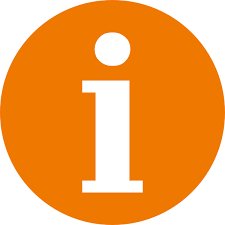 Très sévère – DMO / IMO
Sévère
Légère
Modérée
Sévère
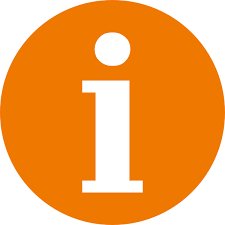 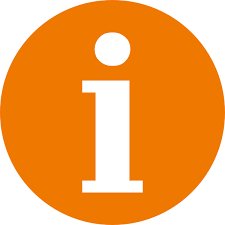 > 7 jours
5–7 jours
≤ 4 jours
N’importe quand
Délai depuis les premiers symptômes cliniques de MVO
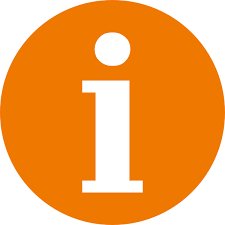 ≥ 2 et < 3
≥ 34 et < 51
≥ 3 et < 5≥ 51 et < 85
≥ 5 et < 8≥ 85 et < 136
≥ 8≥ 136
Bilirubine (mg/dl)
Bilirubine (μmol/l)
Doublée en 48h
Cinétique de la bilirubine
≤ 2 × la normale
> 2 et ≤ 5 × la normale
> 5 et ≤ 8 × la normale
> 8 × la normale
Transaminases
< 5 %
≥ 5 % et < 10 %
≥ 5 % et < 10 %
≥ 10 %
Prise de poids
< 1,2 × la référence au moment de la transplantation
≥ 1,2 et < 1,5 × la référence au moment de la transplantation
≥ 1,5 et < 2 × la référence au moment de la transplantation
≥ 2 × la référence au moment de la transplantation
Fonction rénale
Mohty M et al. Bone Marrow Transplant 2016;51:906–12
EBMT, Groupe européen pour la transfusion sanguine et la greffe de moelle osseuse (European Society for Blood and Marrow Transplantation) ; DMO / IMO, défaillance multi-organique / insuffisance multi-organique ; MVO, maladie veino-occlusive
Étude de cas du Dr Richardson
Critères de l’EBMT révisés pour le diagnostic de la MVO
VOD à déclenchement tardif > 21 jours après la GCSH
Deux des critères suivants doivent être présents :
Bilirubine ≥ 2 mg/dl
Hépatomégalie douloureuse
Prise de poids > 5%
Ascite
MVO classique au-delà du Jour 21
MVO confirmée par histologie
OU
OU
ET
Critères de Baltimore modifiés pour inclure la MVO à déclenchement tardif
Preuve hémodynamique et/ou échographique* de MVO
Mohty M et al. Bone Marrow Transplant 2016;51:906–12
*Hépatomégalie, ascite et baisse de vitesse ou inversion du flux portal.
EBMT, Groupe européen pour la transfusion sanguine et la greffe de moelle osseuse (European Society for Blood and Marrow Transplantation) ; GCSH, greffe de cellules souches hématopoïétiques ; MVO, maladie veino-occlusive
Critères de l’EBMT révisés pour le diagnostic de la MVO
MVO classique dans les 21 premiers jours suivant la GCSH
Deux des critères suivants doivent être présents :
Bilirubine 
≥ 2 mg/dl
ET
Hépatomégalie douloureuse
Prise de poids > 5%
Ascite
Pas de modification par rapport aux critères de Baltimore
Mohty M et al. Bone Marrow Transplant 2016;51:906–12
EBMT, Groupe européen pour la transfusion sanguine et la greffe de moelle osseuse (European Society for Blood and Marrow Transplantation) ; GCSH, greffe de cellules souches hématopoïétiques ; MVO, maladie veino-occlusive
Critères de l’EBMT révisés pour les scores de sévérité de la MVO
Les patients appartiennent à la catégorie dans laquelle ils satisfont à au moins deux critères. Si les patients satisfont à au moins deux critères de deux catégories différentes, ils doivent être repris dans la catégorie la plus sévère
Une prise de poids des patients comprise entre ⩾ 5 % et < 10 % est considérée par défaut comme un critère de SOS/MVO sévère ; toutefois, si les patients ne satisfont à aucun autre critère de SOS/MVO sévère, une prise de poids comprise entre ⩾ 5 % et < 10 %  est alors considérée comme un critère de SOS/MVO modéré(e)
Mohty M et al. Bone Marrow Transplant 2016;51:906–12
EBMT, Groupe européen pour la transfusion sanguine et la greffe de moelle osseuse (European Society for Blood and Marrow Transplantation) ; GCSH, greffe de cellules souches hématopoïétiques ; MVO, maladie veino-occlusive
Critères de l’EBMT révisés pour les scores de sévérité de la MVO
Léger ou modéré

En présence d’au moins deux facteurs de risque de SOS/MVO, les patients doivent être repris dans la catégorie supérieure
Mohty M et al. Bone Marrow Transplant 2016;51:906–12
EBMT, Groupe européen pour la transfusion sanguine et la greffe de moelle osseuse (European Society for Blood and Marrow Transplantation) ; GCSH, greffe de cellules souches hématopoïétiques ; MVO, maladie veino-occlusive
Critères de l’EBMT révisés pour les scores de sévérité de la MVO
Très sévère – DMO / IMO

Les patients présentant une DMO / IMO doivent être classés dans la catégorie très sévère
Mohty M et al. Bone Marrow Transplant 2016;51:906–12
EBMT, Groupe européen pour la transfusion sanguine et la greffe de moelle osseuse (European Society for Blood and Marrow Transplantation) ; DMO / IMO, défaillance multi-organique / insuffisance multi-organique ; MVO, maladie veino-occlusive
Critères de l’EBMT révisés pour les scores de sévérité de la MVO
Délai depuis les premiers symptômes cliniques de MVO

Délai entre la date du début de l’apparition des premiers signes / symptômes de MVO (déterminée rétrospectivement) et la date à laquelle ces symptômes répondaient aux critères diagnostiques de la MVO
Mohty M et al. Bone Marrow Transplant 2016;51:906–12
EBMT, Groupe européen pour la transfusion sanguine et la greffe de moelle osseuse (European Society for Blood and Marrow Transplantation) ; GCSH, greffe de cellules souches hématopoïétiques ; MVO, maladie veino-occlusive